Ψηφιακή Επεξεργασία Σήματος
Διαλεξη 19η
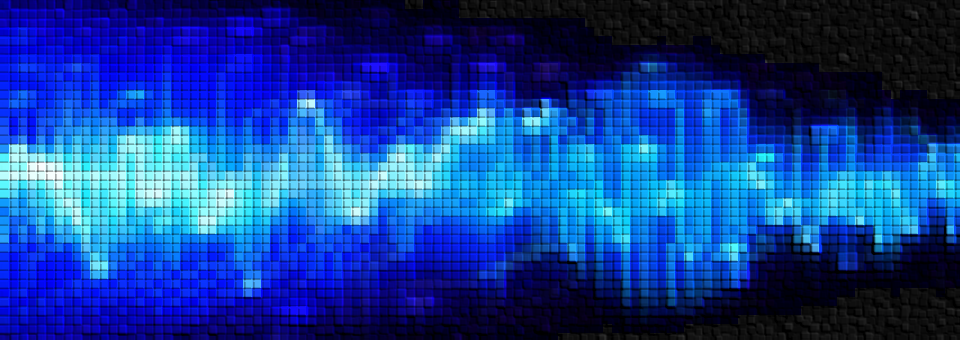 Συστήματα Ελάχιστης Φάσης (cont’d)
Συστήματα Γραμμικής Φάσης
Ψηφιακή Επεξεργασία Σήματος
Συστήματα Ελάχιστης Φάσης

 Συστήματα με όλους τους πόλους και όλα τα μηδενικά εντός μοναδιαίου κύκλου

 Εναλλακτικά, συστήματα αιτιατά και ευσταθή, και με αιτιατό και ευσταθές αντίστροφο σύστημα

 Γιατί τα συστήματα αυτά ονομάζονται ελάχιστης φάσης?

 Η επιλογή του ονόματος προέρχεται από μια ιδιότητα της απόκρισης φάσης τους

 Ας τη δούμε, μαζί με άλλες δυο σημαντικές ιδιότητες των συστημάτων αυτών
Ψηφιακή Επεξεργασία Σήματος
Ψηφιακή Επεξεργασία Σήματος
Ψηφιακή Επεξεργασία Σήματος
Ψηφιακή Επεξεργασία Σήματος
Συστήματα Ελάχιστης Φάσης













 Ποιο σύστημα από τα τέσσερα είναι ελάχιστης φάσης? 
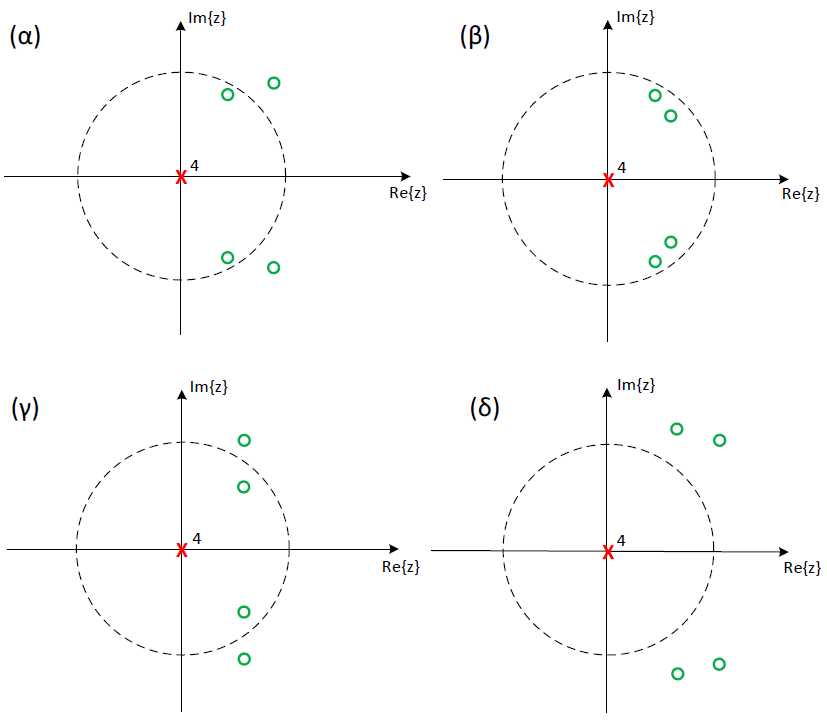 Ψηφιακή Επεξεργασία Σήματος
Συστήματα Ελάχιστης Φάσης

 Αν υπολογίσουμε τις κρουστικές αποκρίσεις των τεσσάρων συστημάτων με τα προηγούμενα διαγράμματα πόλων-μηδενικών, τότε παρατηρούμε την παρακάτω εικόνα για την ενέργεια των πρώτων δειγμάτων αυτών των κρουστικών αποκρίσεων
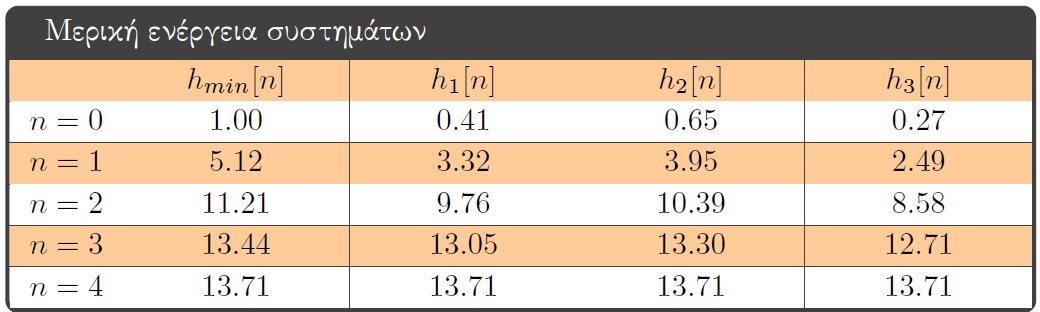 Ψηφιακή Επεξεργασία Σήματος
Ψηφιακή Επεξεργασία Σήματος
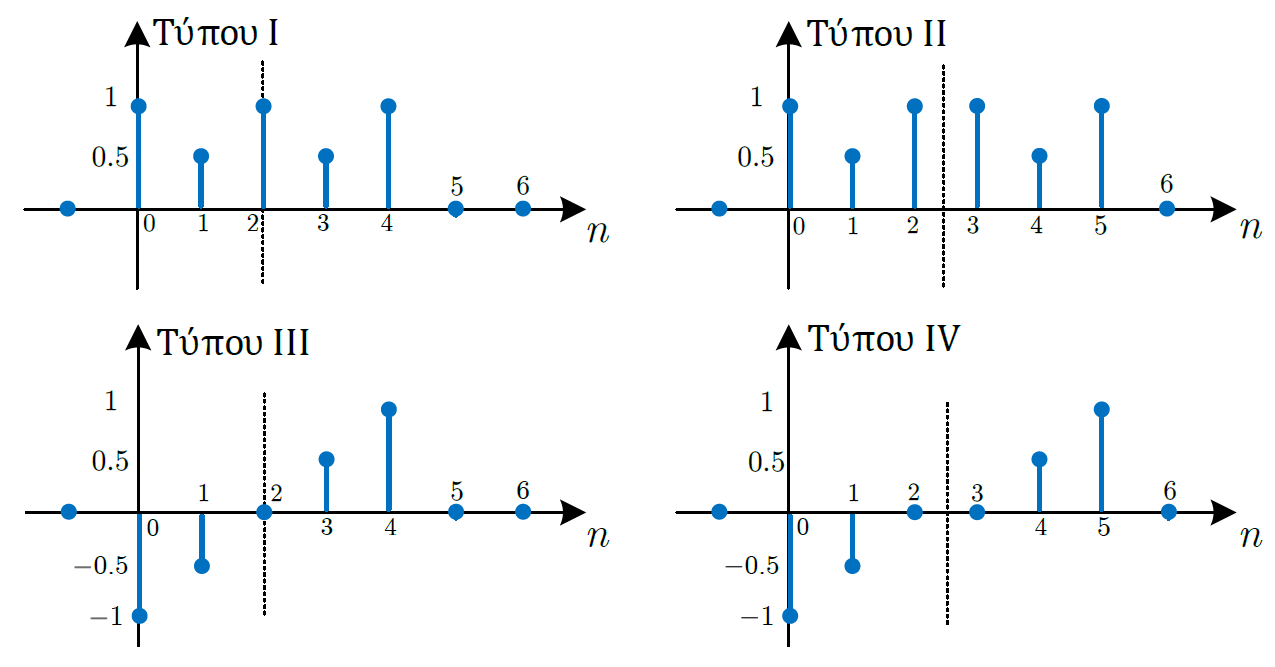 Ψηφιακή Επεξεργασία Σήματος
Ψηφιακή Επεξεργασία Σήματος
Ψηφιακή Επεξεργασία Σήματος
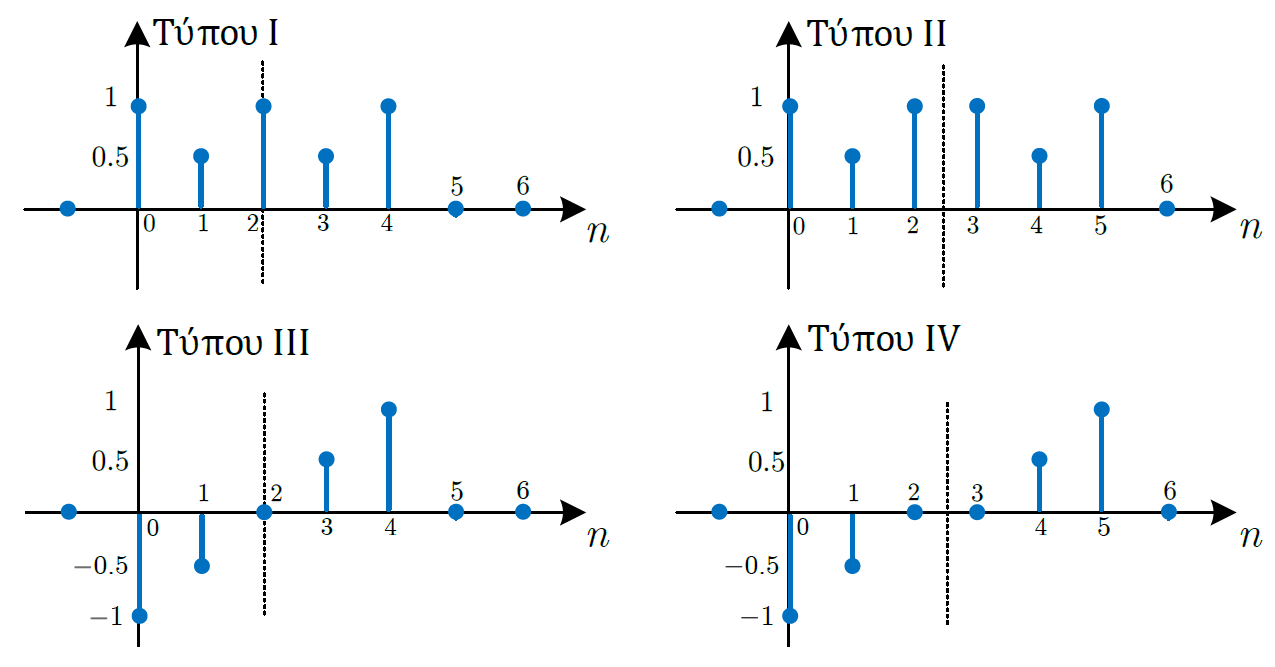 Ψηφιακή Επεξεργασία Σήματος
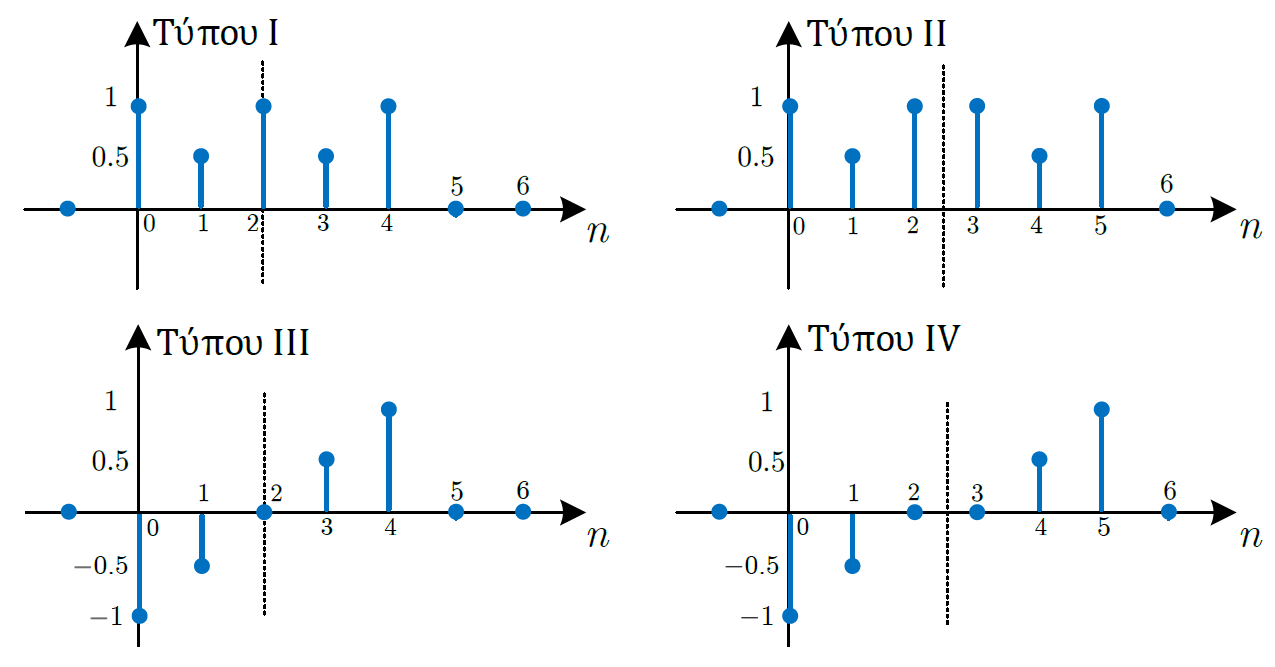 Ψηφιακή Επεξεργασία Σήματος
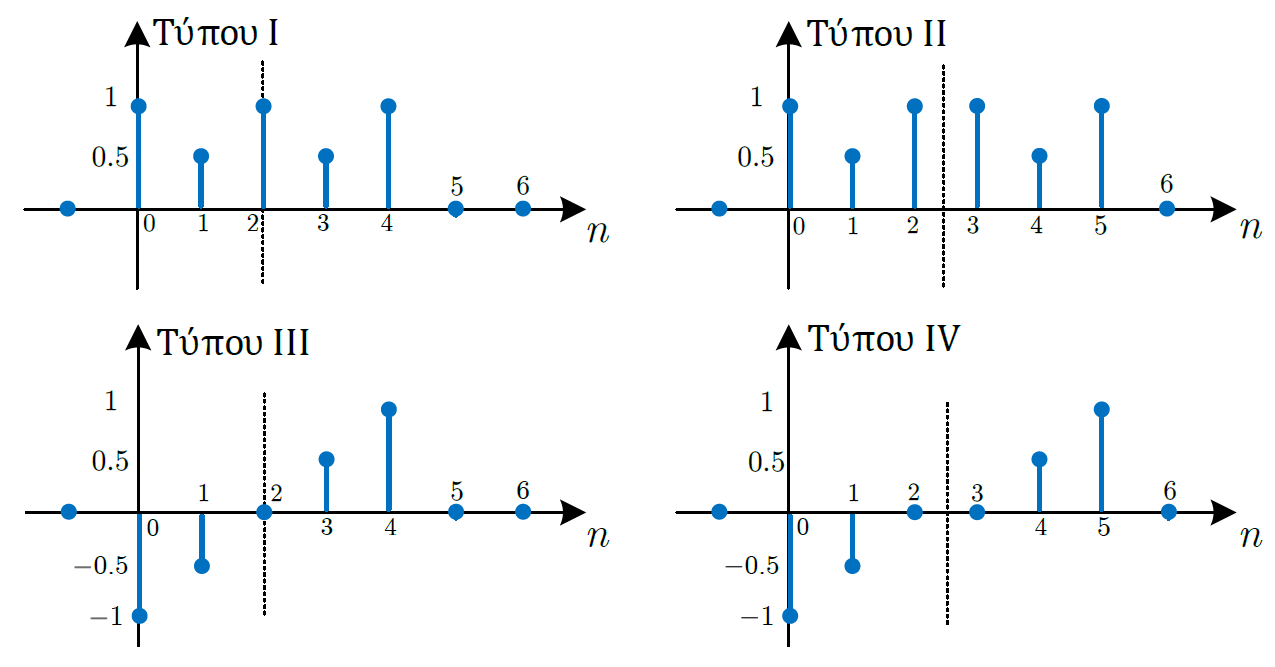 Ψηφιακή Επεξεργασία Σήματος
Συστήματα Γραμμικής Φάσης - Σύνοψη
Ψηφιακή Επεξεργασία Σήματος
Συστήματα Γραμμικής Φάσης - Σύνοψη
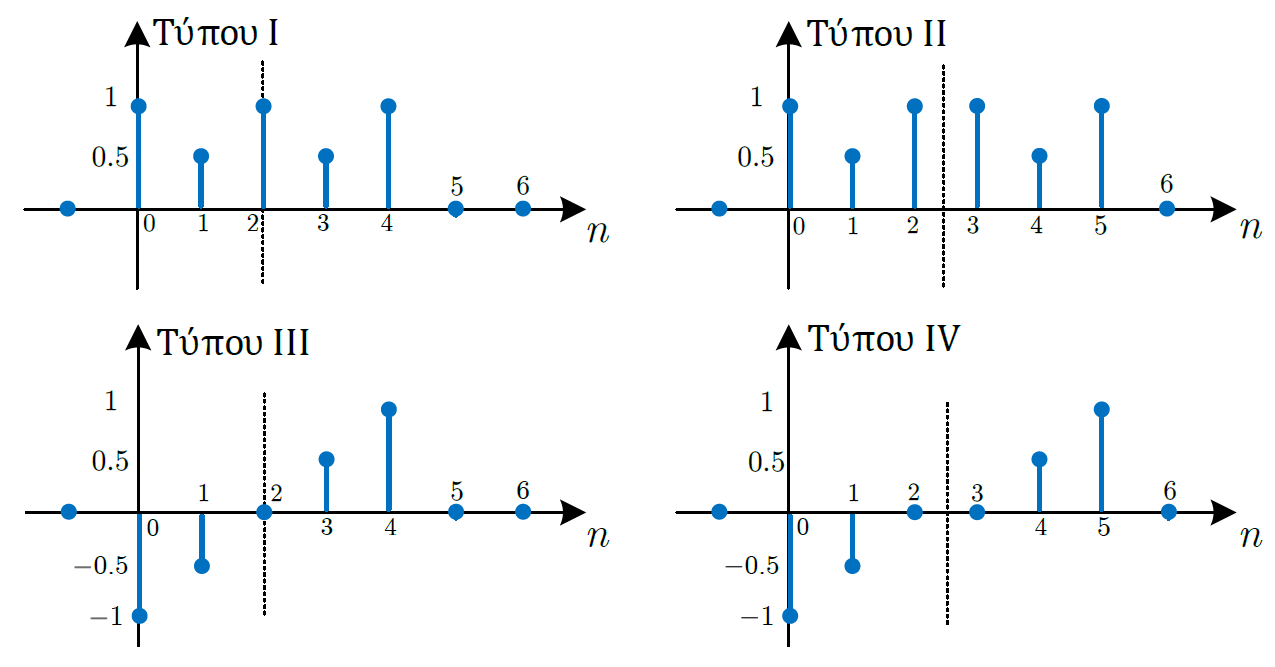 Ψηφιακή Επεξεργασία Σήματος
Ψηφιακή Επεξεργασία Σήματος
Ψηφιακή Επεξεργασία Σήματος
Ψηφιακή Επεξεργασία Σήματος
Ψηφιακή Επεξεργασία Σήματος
Συστήματα Γραμμικής Φάσης στο χώρο του Ζ
αμοιβαία (πραγμ.)
συζυγή
αμοιβαία (μιγαδ.)
συζυγή αμοιβαία
συζυγή (uc)
X
Το σύστημα αυτό είναι:
FIR
Πραγματικό
Ευσταθές
Αιτιατό
Γραμμικής φάσης
Ψηφιακή Επεξεργασία Σήματος
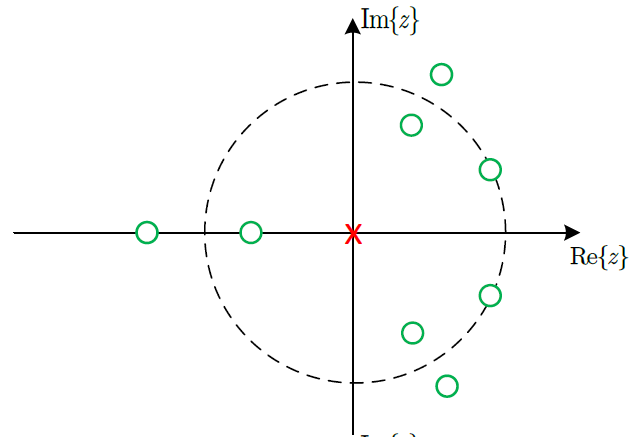 Ψηφιακή Επεξεργασία Σήματος
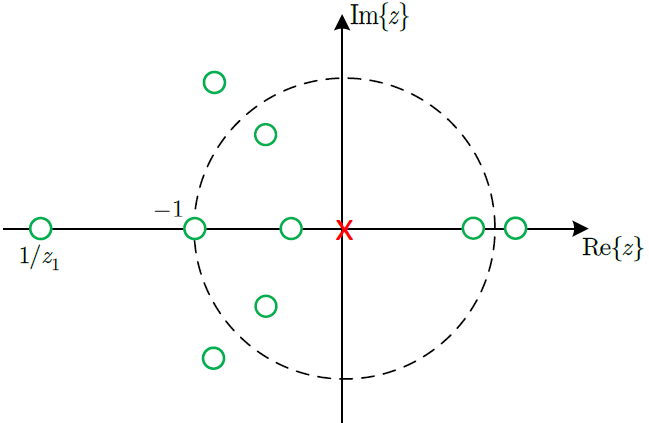 Ψηφιακή Επεξεργασία Σήματος
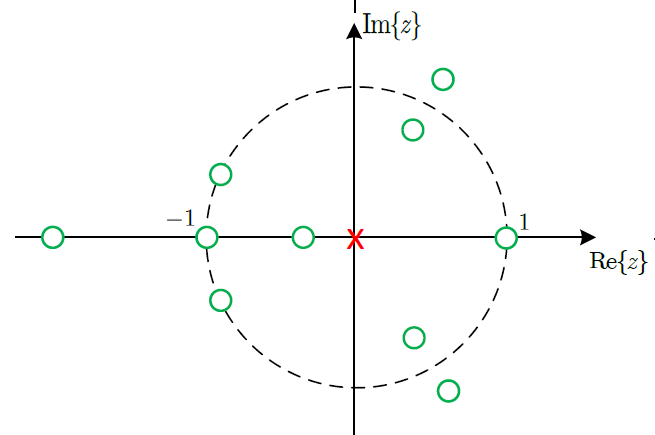 Ψηφιακή Επεξεργασία Σήματος
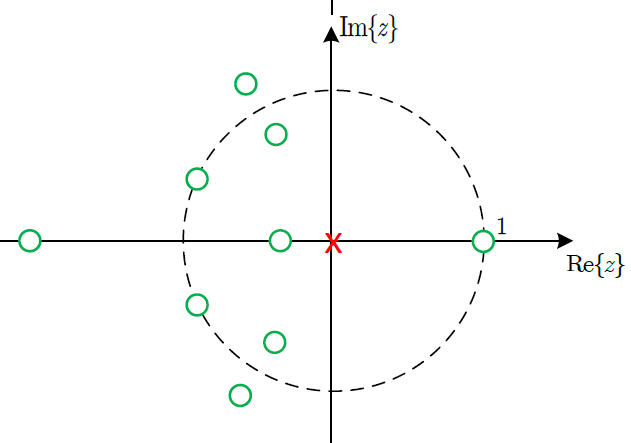 Ψηφιακή Επεξεργασία Σήματος
Συστήματα Γραμμικής Φάσης – Σύνοψη
Ψηφιακή Επεξεργασία Σήματος
Συστήματα Γραμμικής Φάσης στο χώρο του Ζ












 Αναγνωρίζετε τους τύπους των συστημάτων γραμμικής φάσης;
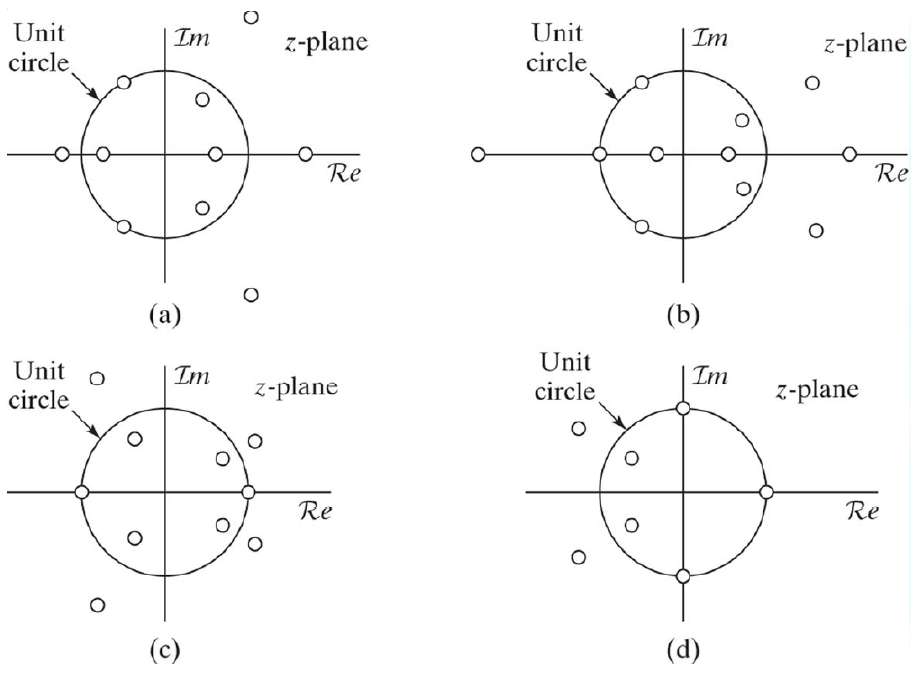 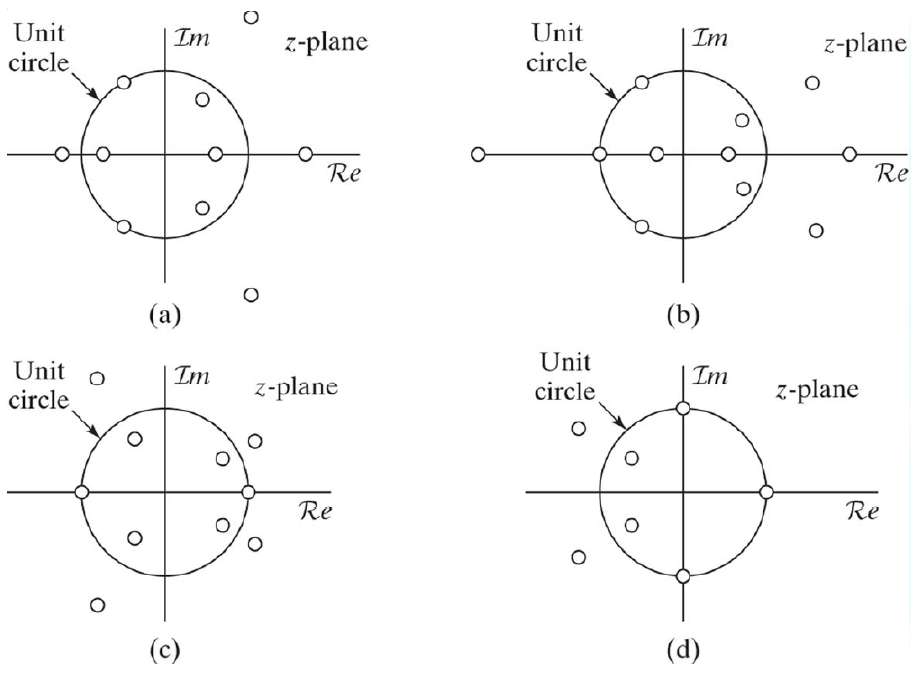 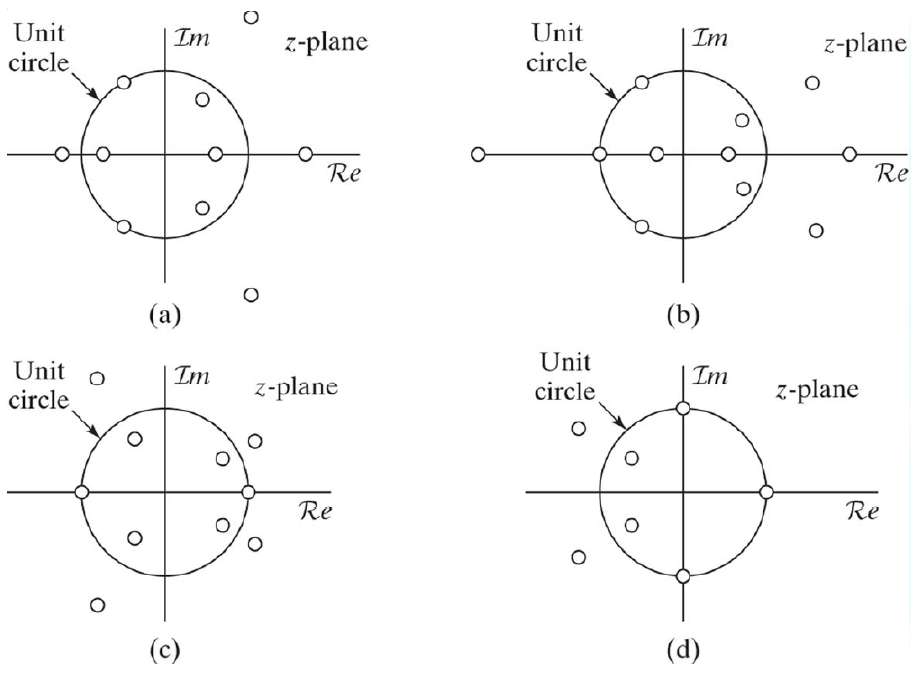 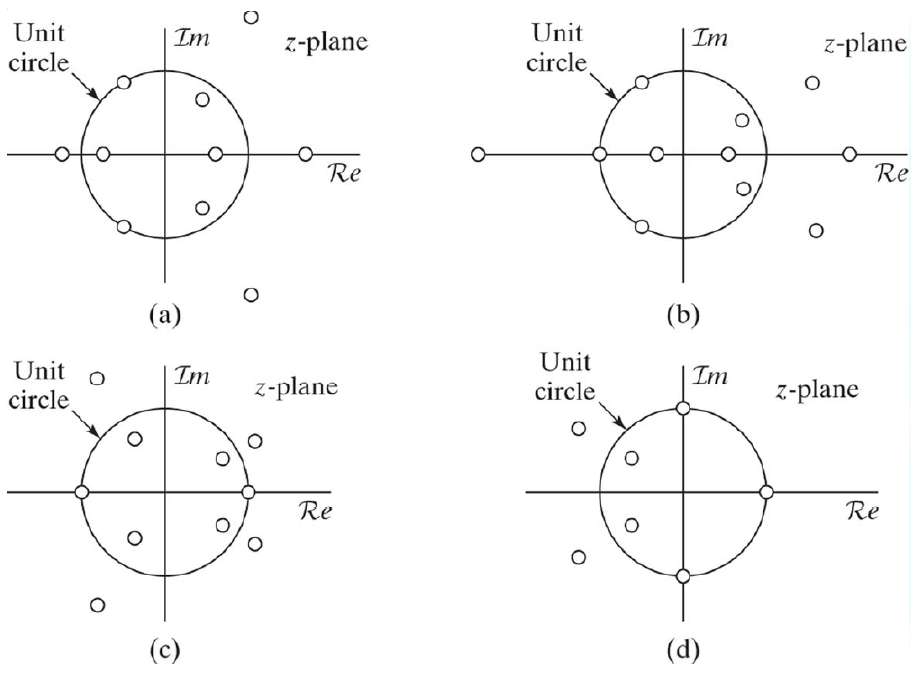 Ψηφιακή Επεξεργασία Σήματος
Συστήματα Γραμμικής Φάσης στο χώρο του Ζ
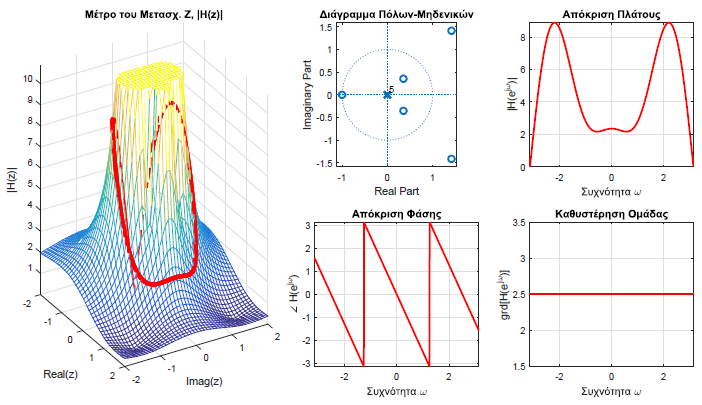 Ψηφιακή Επεξεργασία Σήματος
Συστήματα Γραμμικής Φάσης στο χώρο του Ζ
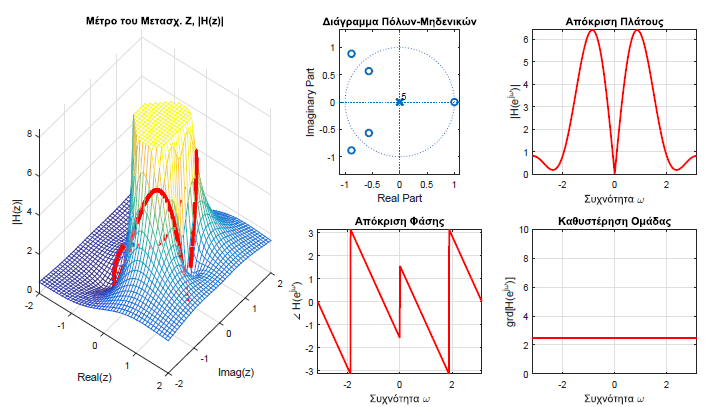 Ψηφιακή Επεξεργασία Σήματος
ΤΕΛΟΣ ΔΙΑΛΕΞΗΣ
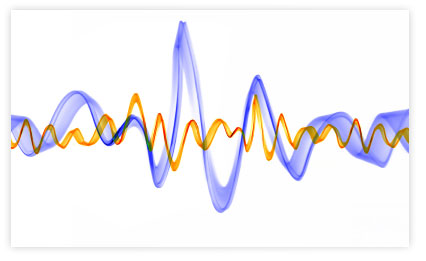